Смежные и
 вертикальные углы
Л.С. Атанасян    Геометрия 7 класс.
Самостоятельная работа по теме "Измерение углов"
Вариант  I
1. Луч BD делит развернутый угол ABC на два угла, один из которых на 34° больше другого. Найдите образовавшиеся углы.2. Луч BD делит прямой угол ABC на два угла, один из которых в 4 раза меньше другого. Найдите образовавшиеся углы.
Вариант  II
1. Луч BD делит развернутый угол ABC на два угла, разность которых равна 46°. Найдите образовавшиеся углы. 2. Луч BD делит прямой угол AВС на два угла, градусные меры которых относятся как 5:4. Найдите угол между лучом BD и биссектрисой угла ABC.
Смежные углы и их свойства.
В
С
М
А
Два угла, у которых одна сторона общая,
а две другие являются продолжением одна другой,
называются смежными

Углы АМВ и СМВ – смежные.
Упражнения
Сколько углов изображено  на рисунке ?  Укажите  смежные углы.
С
В
А
О
К
2.  Найдите  смежные углы.
F
H
Е
M
N
A
B
J
P
D
L
D
C
N
P
O
T
Свойства смежных углов
Задача
Дано : угол  АОВ - развернутый
 углы   АОС  и  СОВ - смежные
Найдите:  сумму  углов  АОС  и  СОВ
А
О
В
С
Решение
1.  Так как  угол  АОВ  -  развернутый
градусная  мера  угла равна 180°
2.  < АОВ  =  < АОС  +  < СОВ =  180°
Ответ:  < АОС  +  < СОВ =  180°
Вывод:  Сумма  смежных  углов  равна  180°
Два угла называются вертикальными, 
если стороны одного угла являются 
продолжениями сторон другого.
А
В
М
О
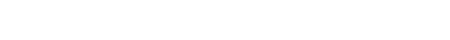 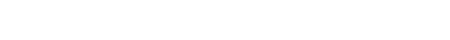 Углы АОВ и МОN являются
вертикальными.
N
Построение вертикальных углов
А
В
М
О
Углы АОВ и МОN являются
вертикальными.
N
Упражнения:
1) Прямые АB и СD пересекаются в точке О.  Сколько пар вертикальных углов образовалось?
C
B
O
А
D
2) Найдите    вертикальные углы:
D
B
D
B
B
D
M
O
N
С
А
С
А
А
С
Свойство вертикальных углов
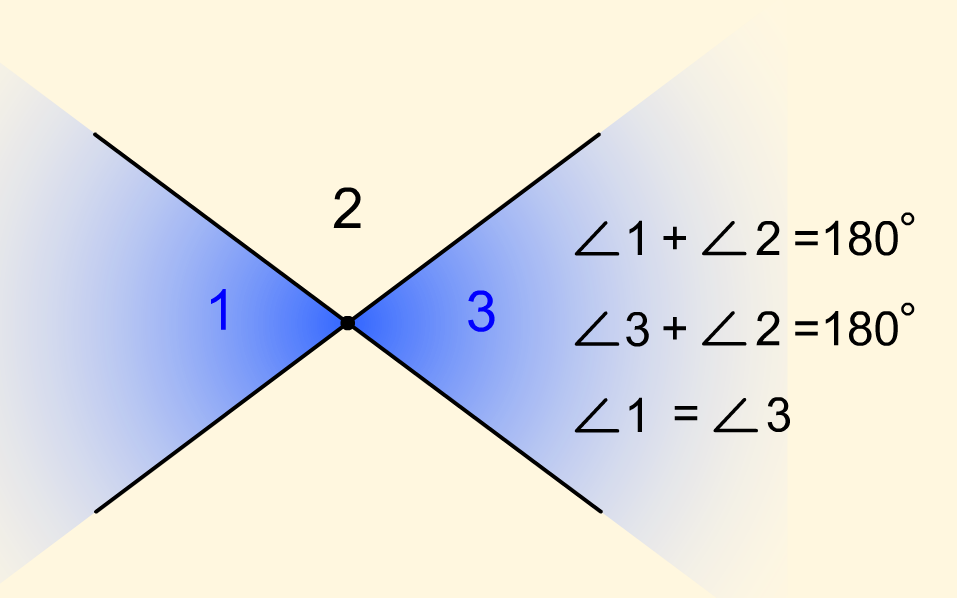 Вертикальные углы равны
Решение задач
Задача 1.
С
2
А
Дано:  АВ ∩ СК = О.
Сумма двух углов равна  114°
Найти :  < 1,  < 2,  < 3, < 4.
О
3
1
В
4
К
Решение: Сумма двух смежных углов равна 180° , значит, данные углы 
не являются смежными, так как их сумма равна 114° , поэтому эти углы 
 вертикальные.
Вертикальные углы равны, следовательно
< 1 = < 3 = 114 : 2 = 57° 
< 1 + < 2 = < 3 + < 4 = 180°, так как < 1  и  < 2 -  смежные  и  
< 3 и < 4 -  смежные , значит  < 2 = < 4 = 180 ° -  57° =  123°
Ответ:  < 1 = < 3 = 57°,
            < 2 = < 4 = 123°.
Задача 2
Условие
Один из двух смежных углов на 30o больше другого. Найдите эти углы.
Подсказка
Сумма смежных углов равна 180o.
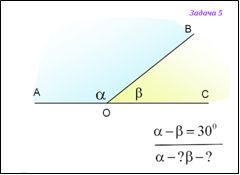 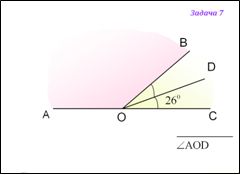 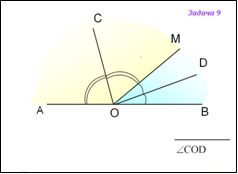 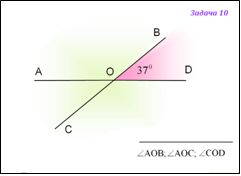 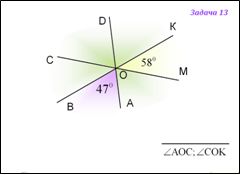 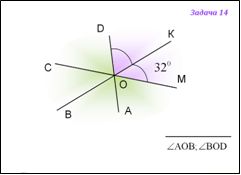 Что нового вы узнали на данном уроке?

2.Сформулируйте определения и свойства смежных и вертикальных углов.

3.Приведите примеры смежных и вертикальных  углов из окружающей обстановки.